Variables
More Practice
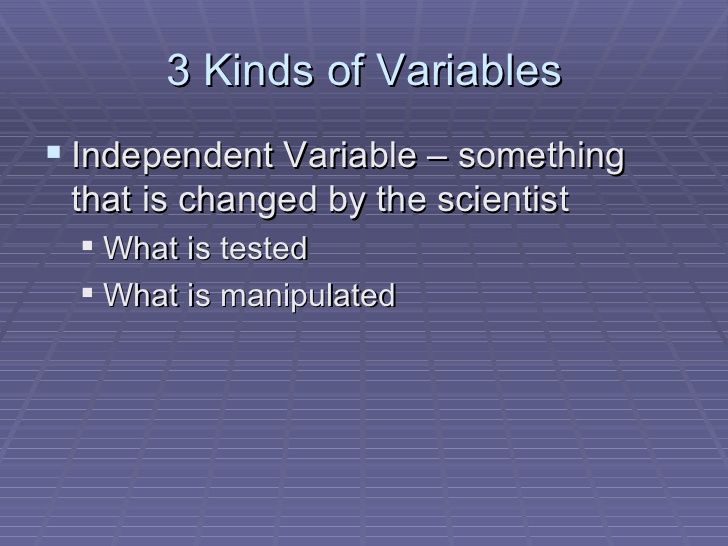 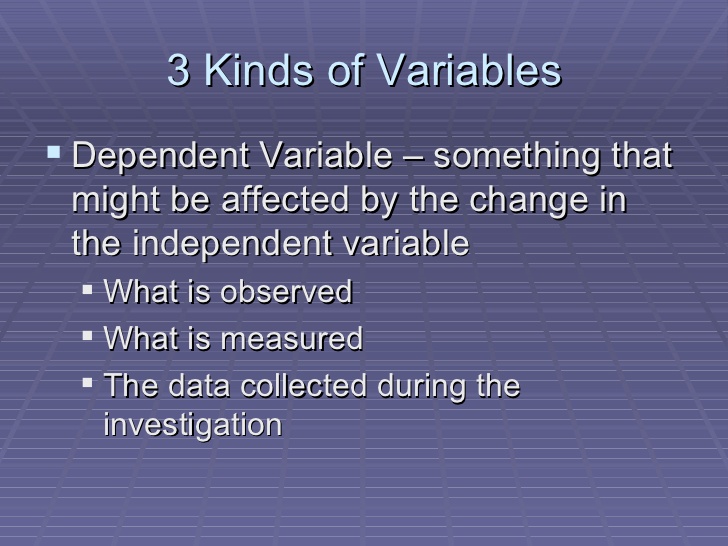 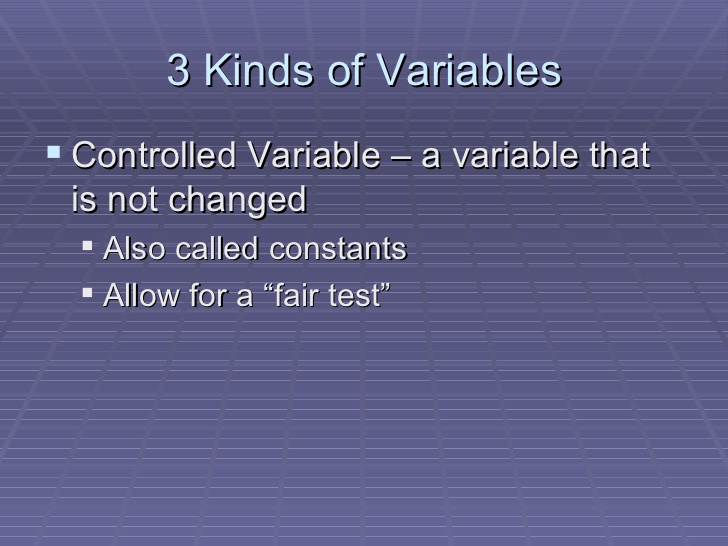 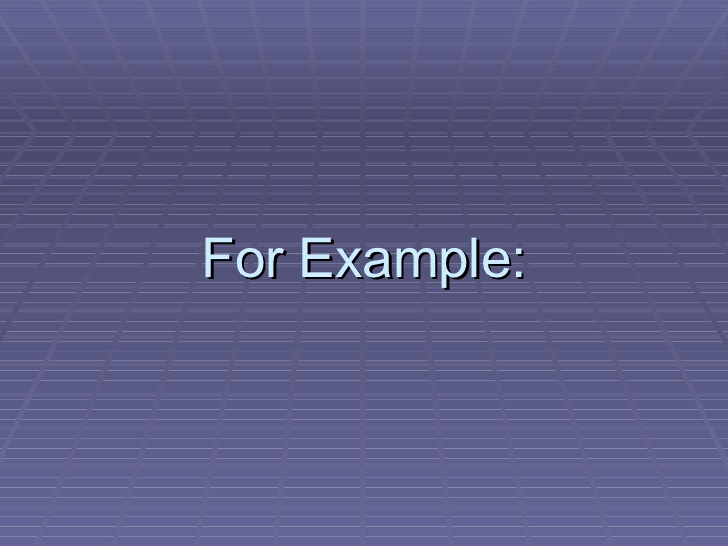 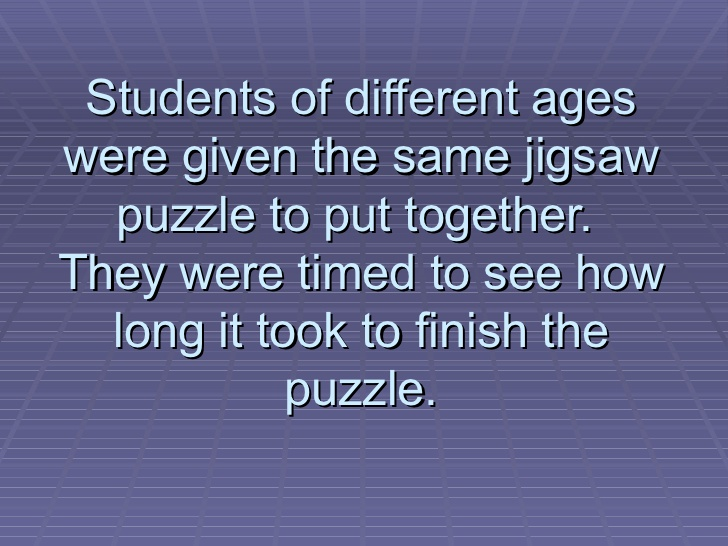 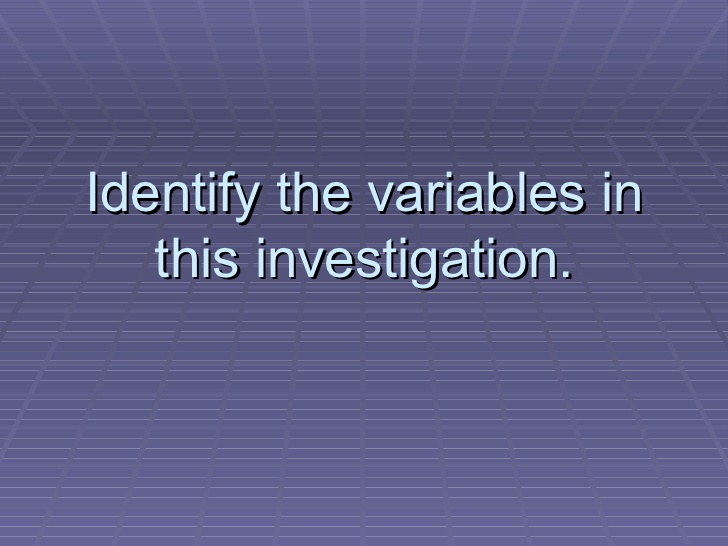 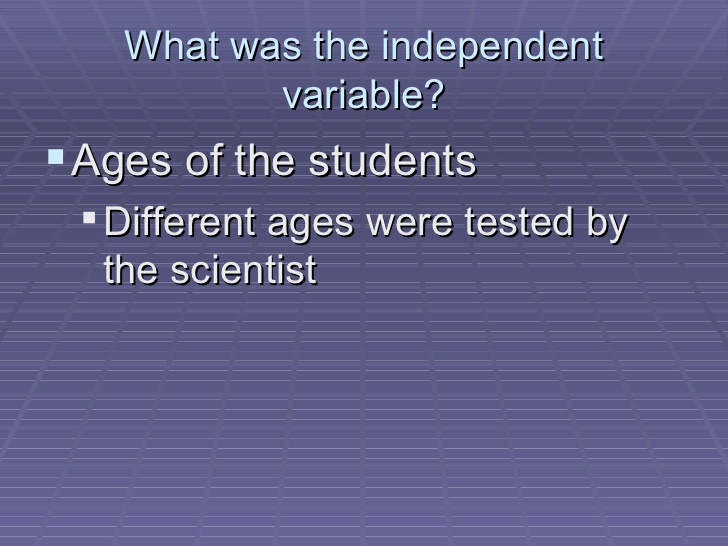 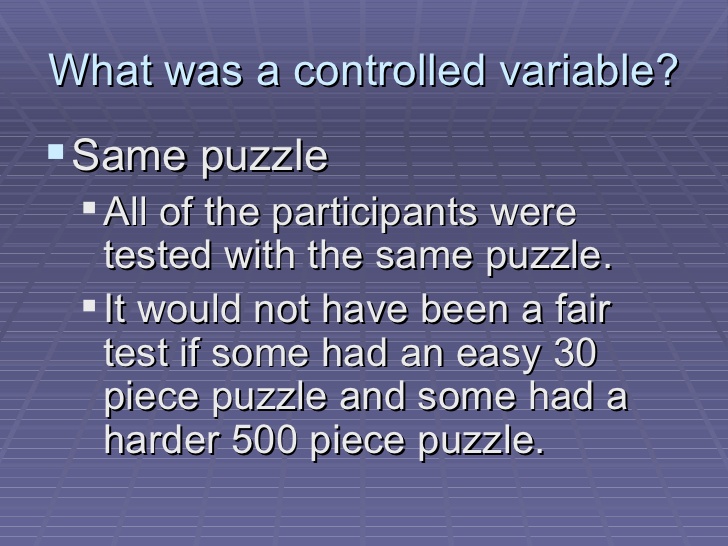 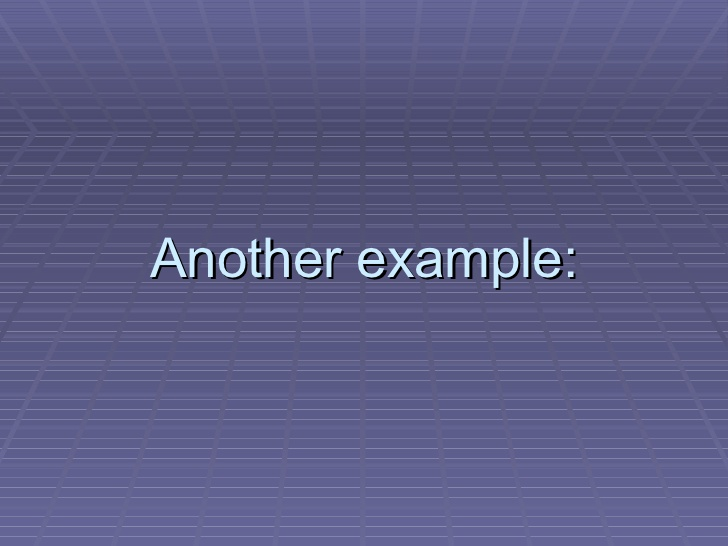 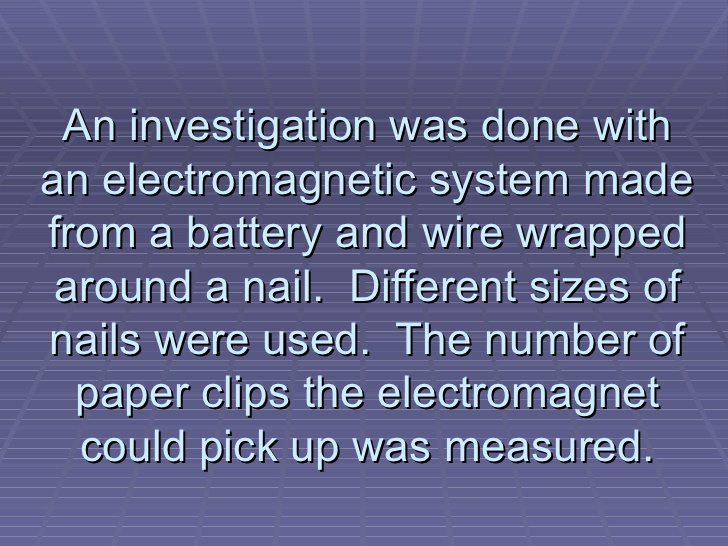 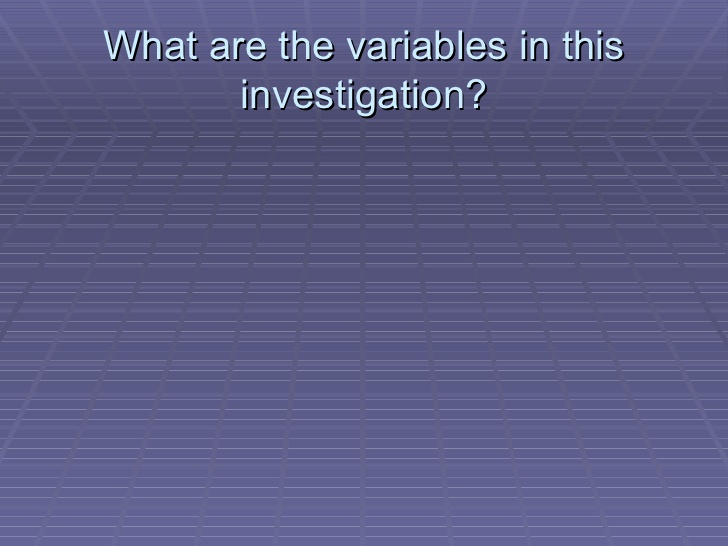 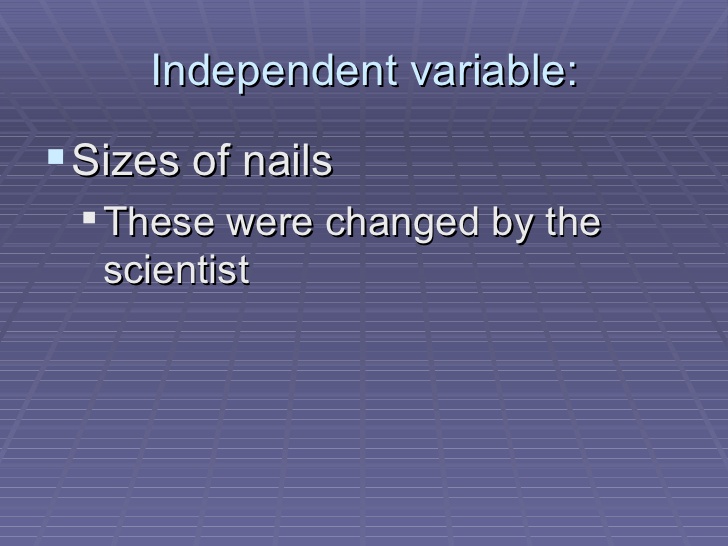 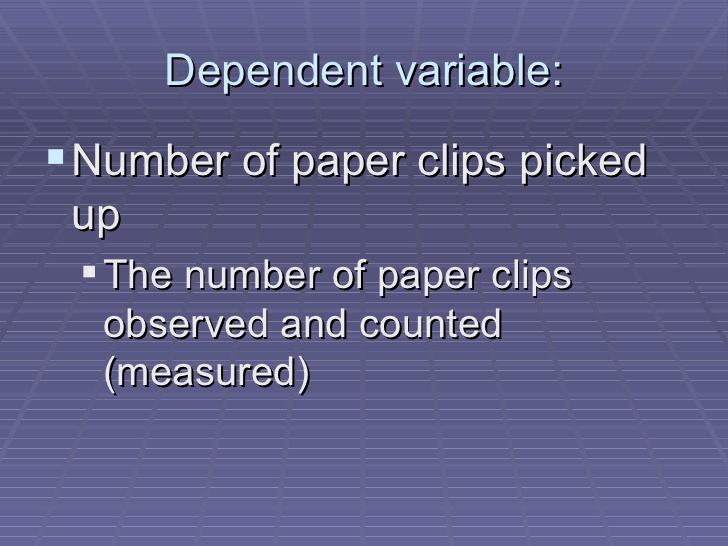 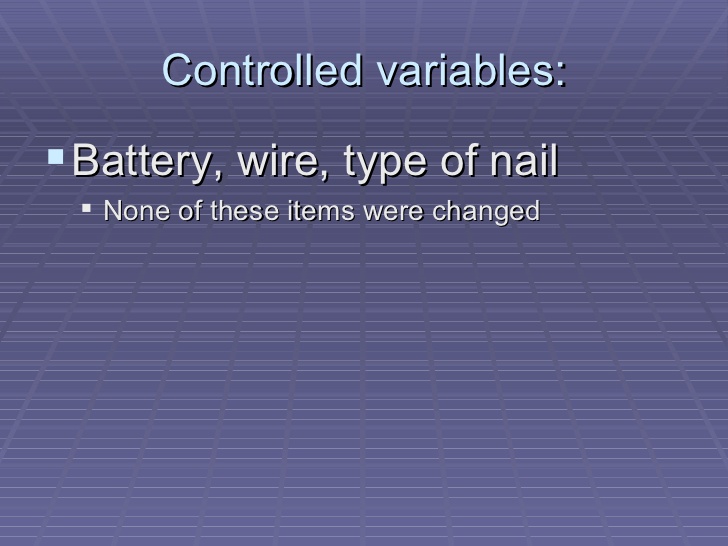 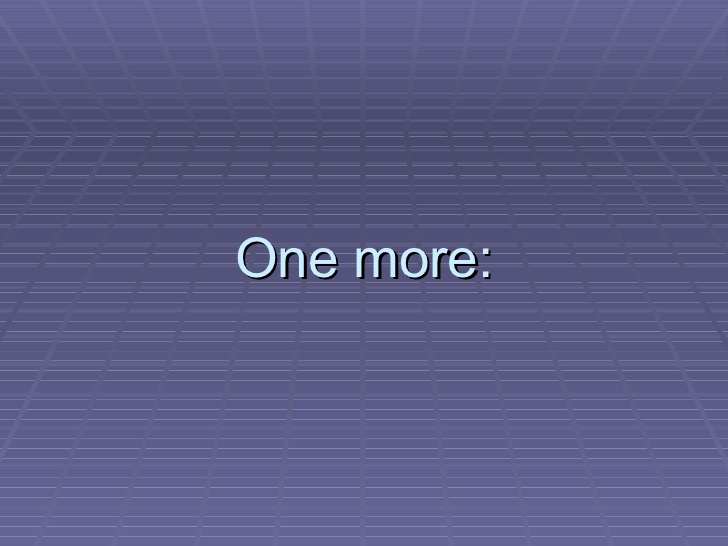 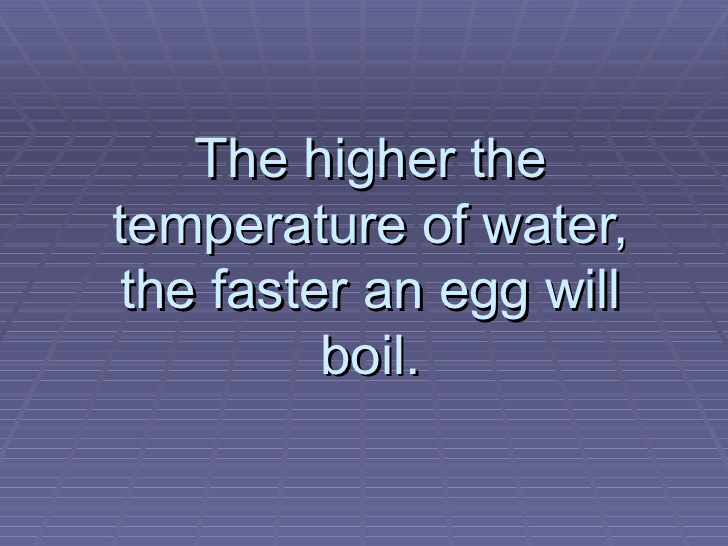 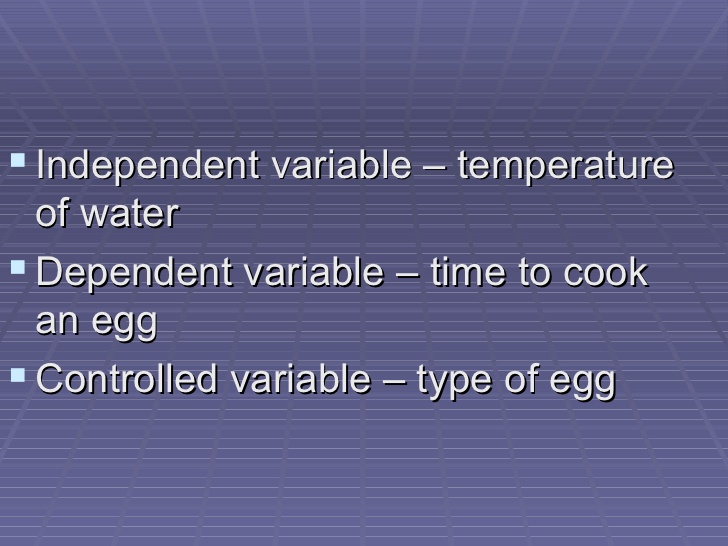 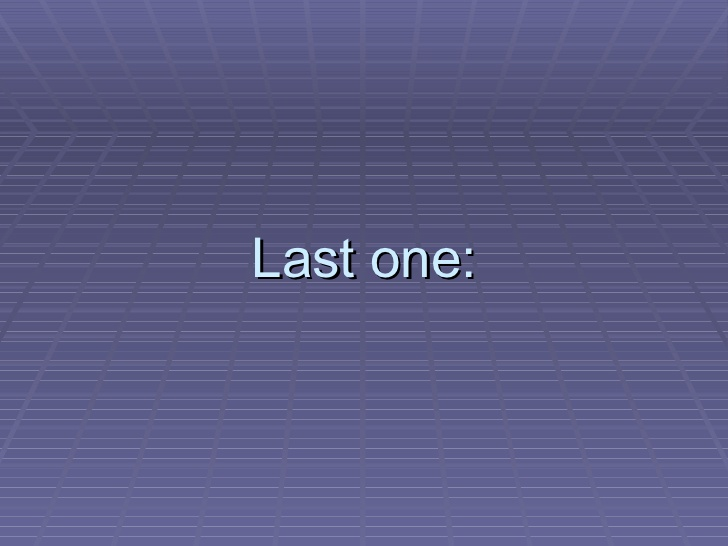 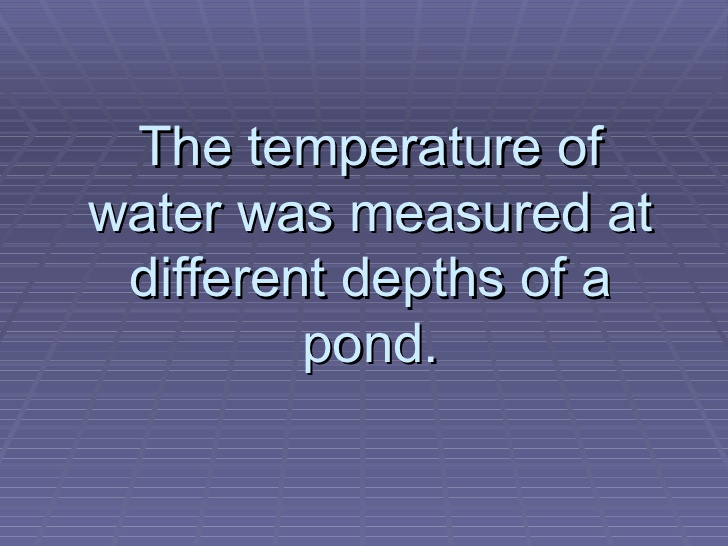 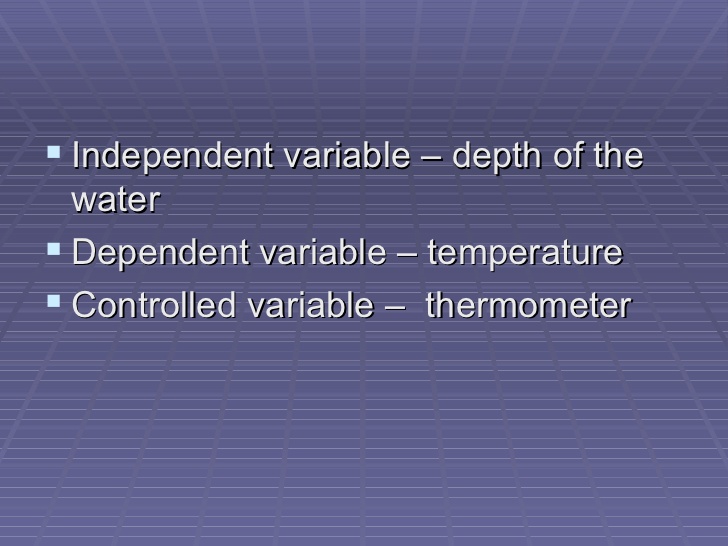 Let’s play Kahoot and see how we did
Go to Kahoot it
Credit
Credit goes to Kimi Worley for her work in putting together the original slideshare